Export Control Basics for an FSO
What you need to know!

Valarie Kolis
[Speaker Notes: To change the  image on this slide, select the picture and delete it. Then click the Pictures icon in the placeholder to insert your own image.]
You will understand how the Trade Compliance Programs & Insider Threats Program intersect
Empowered Official (ITAR)
Empowered Official (ITAR) a U.S. person who: (the EO may also be the Trade Compliance Manager/Officer)
(1) Is directly employed by the applicant or a subsidiary in a position having authority for policy or management within the applicant organization; and 
(2) Is legally empowered in writing by the applicant to sign license applications or other requests for approval on behalf of the applicant; and 
(3) Understands the provisions and requirements of the various export control statutes and regulations, and the criminal liability, civil liability and administrative penalties for violating the Arms Export Control Act and the International Traffic in Arms Regulations; and 
(4) Has the independent authority to: 
(i) Inquire into any aspect of a proposed export, temporary import, or brokering activity by the applicant; 
(ii) Verify the legality of the transaction and the accuracy of the information to be submitted; and 
(iii) Refuse to sign any license application or other request for approval without prejudice or other adverse recourse.
Registering with the Department of State (ITAR)
All manufacturers, exporters, and brokers of defense articles, related technical data and defense services as defined on the United States Munitions List (Part 121 of the ITAR) are required to register with the Directorate of Defense Trade Controls (DDTC). 
Registration is primarily a means to provide the U.S. Government with necessary information on who is involved in certain manufacturing, exporting and brokering activities. Registration does not confer any export rights or privileges, but is a precondition for the issuance of any license or other approval for export. (Annually)
International Traffic In Arms Regulations (ITAR)
The Arms Export Control Act of 1976, as amended, authorizes entitled Control of Arms Exports and Imports
designate those items which are considered as defense articles and defense services, and 
Designates how to control their import and the export.
The items designated make-up the United States Munitions List and are regulated through the U.S. Department of State, Office of Defense Trade Controls.
Some listings are broad, so typically engineers will determine the classification
Basic concept-items developed specifically for military use.
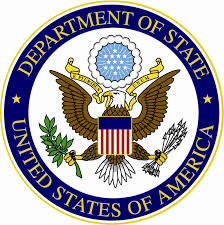 [Speaker Notes: AEC act allows the President to determine what will be designated as or Classified as article under this act.

Take note that defense articles and defense services are terminology specific to the ITAR
The USML is a classification list of items that are going to require licenses and agreements if exported or a foreign National employee/visitor is present.

We will define these terms later in the presentation.]
Export Administration Regulations (EAR)
The Export Administration Act of 1979 authorized the President to regulate exports of civilian goods and technologies (equipment, materials, software, and technology, including data and know-how) that have military applications (dual-use items). 
The items designated constitute the United States Commerce Control List (CCL) and are regulated through the U.S. Department of Commerce, Bureau of Industry and Security.
Some listings are broad, so typically engineers will determine the classification. Due to Export Reform some military specific use items are now in the CCL.
Typically contains civil use articles.
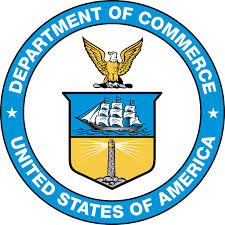 [Speaker Notes: AEC act allows the President to determine what will be designated as or Classified as article under this act.

Take note that civil goods, technology and dual use items are terminology specific to the EAR
The CCL is a classification list of items that are going to require licenses and agreements if exported or a foreign National employee/visitor is present.

We will define these terms later in the presentation.]
What is Technical Data?
Technical data means:
(1) Information, other than software as defined in §120.10(a)(4), which is required for the design, development, production, manufacture, assembly, operation, repair, testing, maintenance or modification of defense articles. This includes information in the form of blueprints, drawings, photographs, plans, instructions or documentation.
(2) Classified information relating to defense articles and defense services on the U.S. Munitions List and 600-series items controlled by the Commerce Control List;
(3) Information covered by an invention secrecy order; or
(4) Software (see §120.45(f)) directly related to defense articles.
(b) The definition in paragraph (a) of this section does not include information concerning general scientific, mathematical, or engineering principles commonly taught in schools, colleges, and universities, or information in the public domain as defined in §120.11 of this subchapter or telemetry data as defined in note 3 to Category XV(f) of part 121 of this subchapter. It also does not include basic marketing information on function or purpose or general system descriptions of defense articles.
[Speaker Notes: Now that we have defined technical data, let’s look at some examples of technical data to help you determine what it is in your work area.]
Deemed Export Rule
The deemed export rule is the release of controlled technology and information to a non-U.S. person regardless of where the export takes place. A non-U.S. person can be a foreign national, a foreign government entity, a foreign company, a foreign military, or anyone who is not legally considered a U.S. person under the terms of the Export Administration Regulations (EAR) and the International Traffic in Arms Regulations (ITAR).
Once the technology is released to the foreign national, the U.S. government considers it “deemed” to be an export to the individual’s home country. 
Most often, deemed exports occur in your U.S. office, over the phone, through email, or during meetings.
Foreign National or Person
Not a U.S. Citizen
Not a permanent resident alien
Has not actually be granted asylum
Does not poses a Green Card

You may have foreign employee’s or foreign visitors that will be in your facility.  Each will need to have special precaution's taken to allow in a facility that manufacture ITAR or EAR controlled goods.
Licensing
All companies involved in any controlled technology, whether EAR or ITAR, must make it a priority to determine whether a license is required long before any activity takes place. 
Under the ITAR, a deemed export, hardware or the physical transfer of technology would require a DSP-5 license, Technical Assistance Agreement (TAA), or Manufacturing License Agreement (MLA) as applicable. 
If you are uncertain as to whether you need a deemed export license or an ITAR license, you should seek appropriate assistance from your compliance professional or direction from DDTC before beginning any activity.
Restricted Party Screening
In addition to determining licensing requirements, companies should carefully screen all foreign nationals, visitors, potential employees, international buyers and even vendors. 
While the regulations do not specifically require extensive background checks and screening, implementing robust compliance procedures can help minimize risk exposures and potential violations. 
Companies should also integrate regular self-assessments into their compliance plan as an added measure to minimize liabilities. A robust compliance policy will cover when and how to apply for a deemed export license long before any deemed export activity takes place.
Technology Control Plan, what is it?
The purpose of a TCP is to establish access controls and protective security measures necessary to prevent access by unauthorized employees, business partners, and visitors to sensitive intellectual property or proprietary information, classified information and export-controlled technology, information, equipment or services.
U.S. export control regulations govern tangible and intangible transfers of export-controlled technology, technical data, technical assistance, and defense services to Non-U.S. Persons within the U.S., and retransfers of U.S. technology to dual/third country nationals (D/TCNs) outside the U.S. Many non-U.S. countries also have export control requirements for goods, technology, and defense services and, like the U.S., extraterritorial jurisdiction (extending beyond the country and its territories) may apply.
Technology Control Plan, what is it?
Types of TCP’s – Activity and Country Specific
Master Facility Physical Security and Technology Control Plan
Employees that require a government authorization to complete job duties;
Visitors who would have potential access to controlled items for which they would need a government authorization;
Project or program level Technology Transfer Control Plan (TTCP) as required by provisos and limitations from government authorizations; and,
Countries in which there may be a risk of unauthorized retransfer of controlled items.
Master Facility and Technology Control Plan Elements
What elements should be included in the business’s TCP?
Facility Access
Physical Security
Storage/Access for Classified/Export Controlled Information
Electronic Storage & Access Controls for Classified/Export Controlled Information
Classified/Controlled Technical Data-Technology Transfers
Marketing Material Trade Shows
Hand Carry of Controlled Technical Data or Technology
Meetings and Phone Conversations
Inter-Company Communication
Deemed Exports
Reporting Issues
Information Systems (Security of Information)
Information Systems (IS) are used to capture, create, store, process or distribute classified information and export controlled Technology.
It must be properly managed to protect against unauthorized disclosure of classified information or export controlled technology, loss of data integrity to ensure the availability of the data and system. 
What securities do you have in place at your facility to safeguard these requirements?
Reporting Threats and Reporting Trade Compliance Issues
Company should create a single Issue Reporting Method for all types of reporting to include Ethics Issue Reporting.
Do you have a “Hot Line” phone number?
Do you have an “Issue Reporting” on your Intranet?
Insider Threat Program- Issues are to be reported to the Federal Bureau of Investigations (FBI)
Did the issue result in a transfer of Technical Data or constitute a Defense Service? (If so, this is where Trade Compliance must be contacted)
Trade Compliance Program- Voluntary Disclosures must be submitted to the DOS/USML, DOC/CCL or Customs/FTR contingent on the classification or nature of the issue.
How do we tie this information all together?Compliance Order of Review
Item: Technical Data or Hardware or Both (every transaction)
Scenario
You receive a Visit Request from one of you colleagues.
There are two visitors coming from the UK to see the F-35 manufacturing line.
What are the questions you should ask before approving the Visitor Request?
What is the Jurisdiction & Classification of the items they will be seeing?
What type of items will be transferred?
Is this item classified or unclassified?
Does this require a license?
Where is the Visitor TCP or what sections in the master TCP apply to Foreign Visitors?